Development of a Manufacturing System for Bulk Metallic Glass Wires
Advisor: Mohsen Eshraghi
Advisor’s Intern: David Reyes-Ramirez​
Sponsor: ​Advanced Material and Manufacturing Laboratory
Department of Mechanical Engineering
Academic year 2020-2021
Team Members:
Bardo Amaya​
Wilkin Chan​
Edwin Lopez​
Christopher Penilla​
Fabiola Sanchez​
Peter Daniel Tabangin​
​
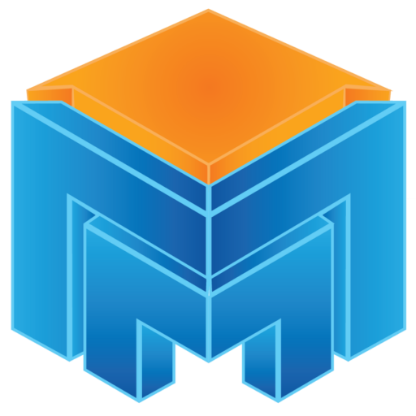 Organization
Peter Daniel (Team Leader)
Dr. Mohsen Eshraghi
(Advisor)
Design Team
Simulation Team
Electrical Team
Edwin Lopez
Fabiola Sanchez
Bardo Amaya
Wilkin Chan
Christopher Penilla
2
What is Bulk Metallic Glass?
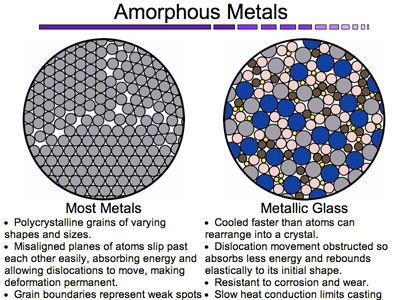 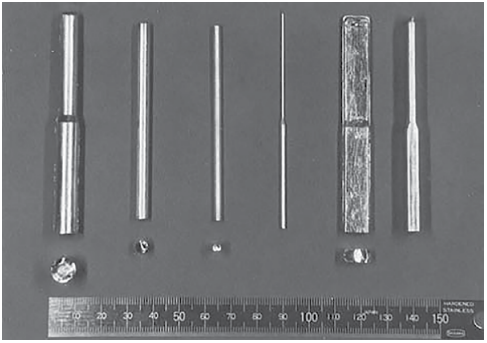 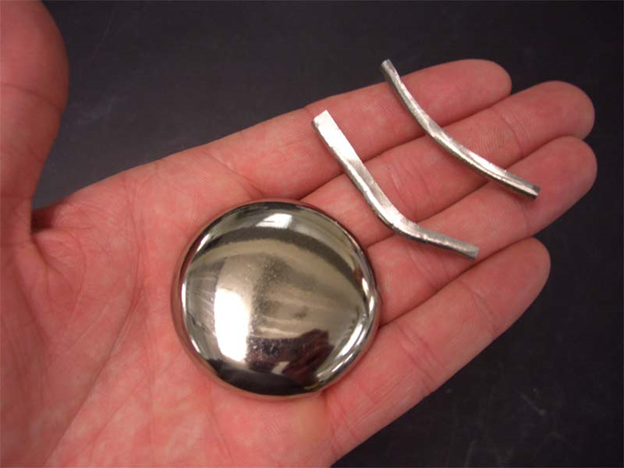 "https://www.scienceabc.com/innovation/metallic-glass-will-revolutionize-future.html," [Online].
3
[Speaker Notes: Brief history]
Why is Bulk Metallic Glass special?
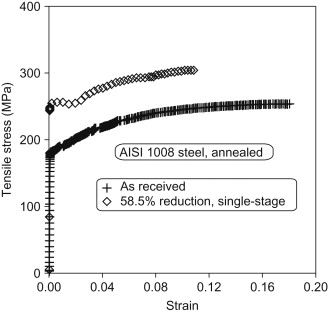 Higher yield strength
Higher elastic limit
Low Young's Modulus
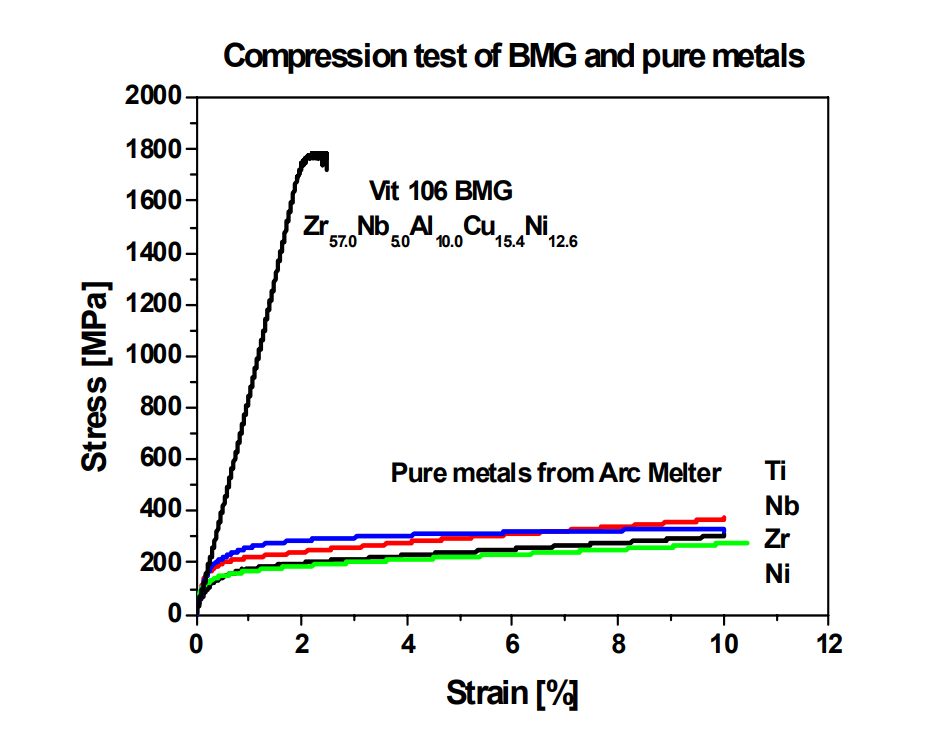 Yub Lee, S., 2005. Deformation Mechanisms Of Bulk Metallic Glass Matrix Composites.
Lenard, J. 2014. Ch. 8 Material Attributes. Primer on Flat Rolling
4
Why is Bulk  Metallic Glass special?
Resistance to plastic deformation
High corrosion resistance 
Not ductile 
No solidification shrinkage
Wisconsin Mrsec. 2018. Metallic Glasses. YouTube
5
[Speaker Notes: The lack of dislocations in metallic glass allows the ball bearing to retain most of its energy allowing, therefore it continues bouncing as oppose to the regular metal ball bearing that has these defects
Maybe talk briefly about dislocations and defects and why it makes bulk metallic unique]
Applications
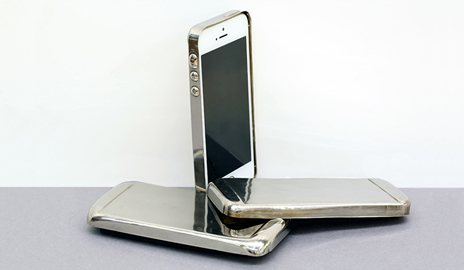 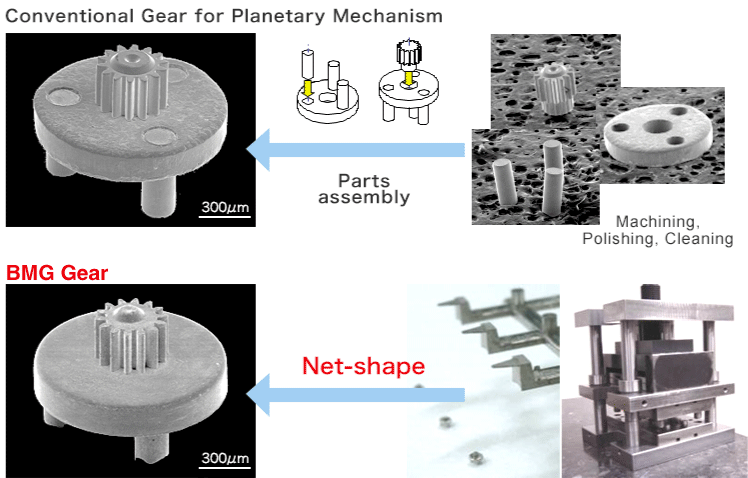 Micro Gear
Scratch resistance Cell Phone Case
Pressure sensors 
Biomaterial
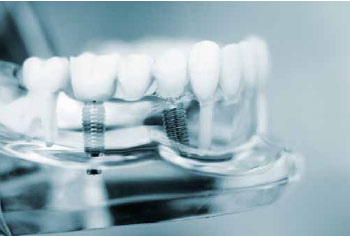 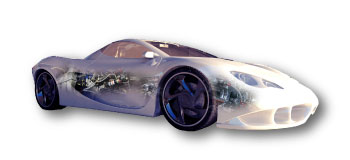 Parts, P. and Glass, M., 2021. Metallic Glass｜Adamant Namiki Precision Jewel Co., Ltd.. [online] Ad-na.com.
6
Wire Application
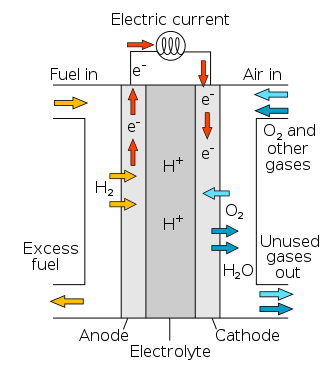 Solar cells
Sensors
Batteries
Fuel cells
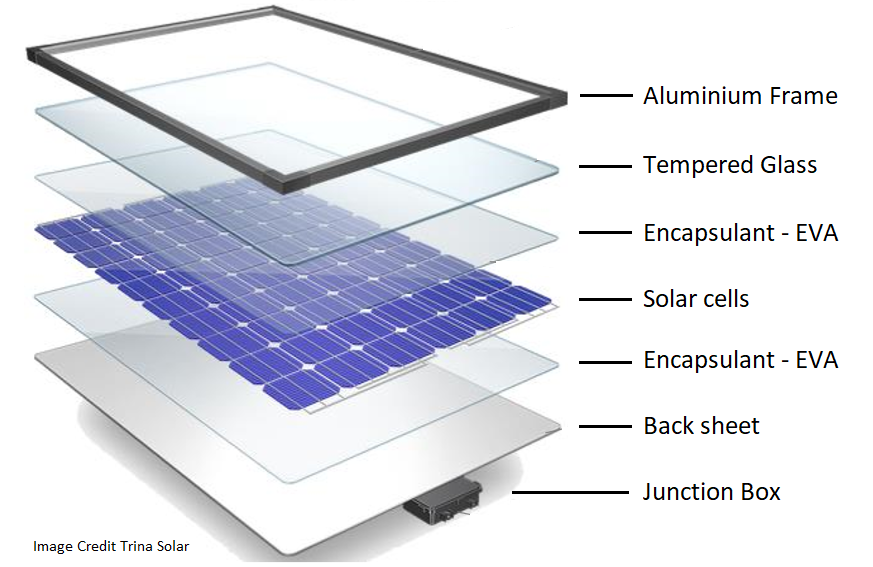 7
Objective
8
Requirements
9
Design Concept
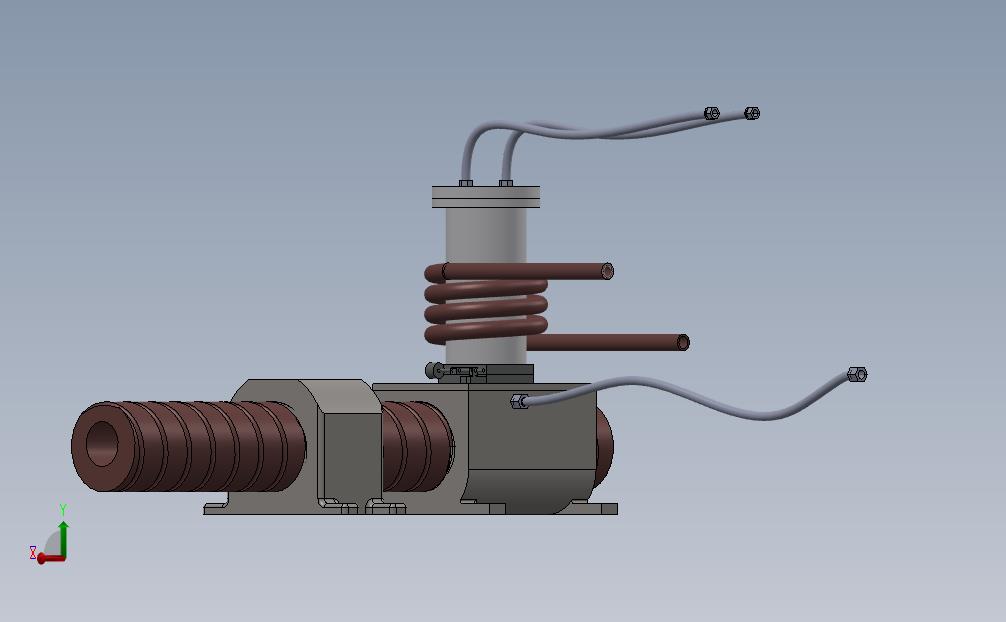 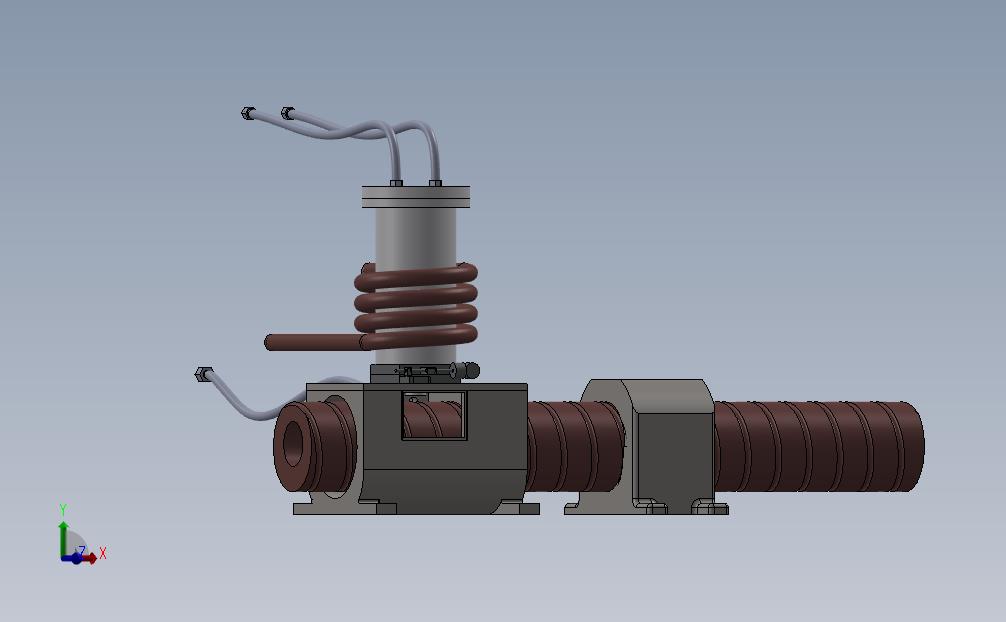 Crucible
Induction Heater
Copper Mold
10
[Speaker Notes: Credits to Dr. Eshragi for the design]
Preliminary Design for a Bulk Metallic Glass Wire System and Spring System
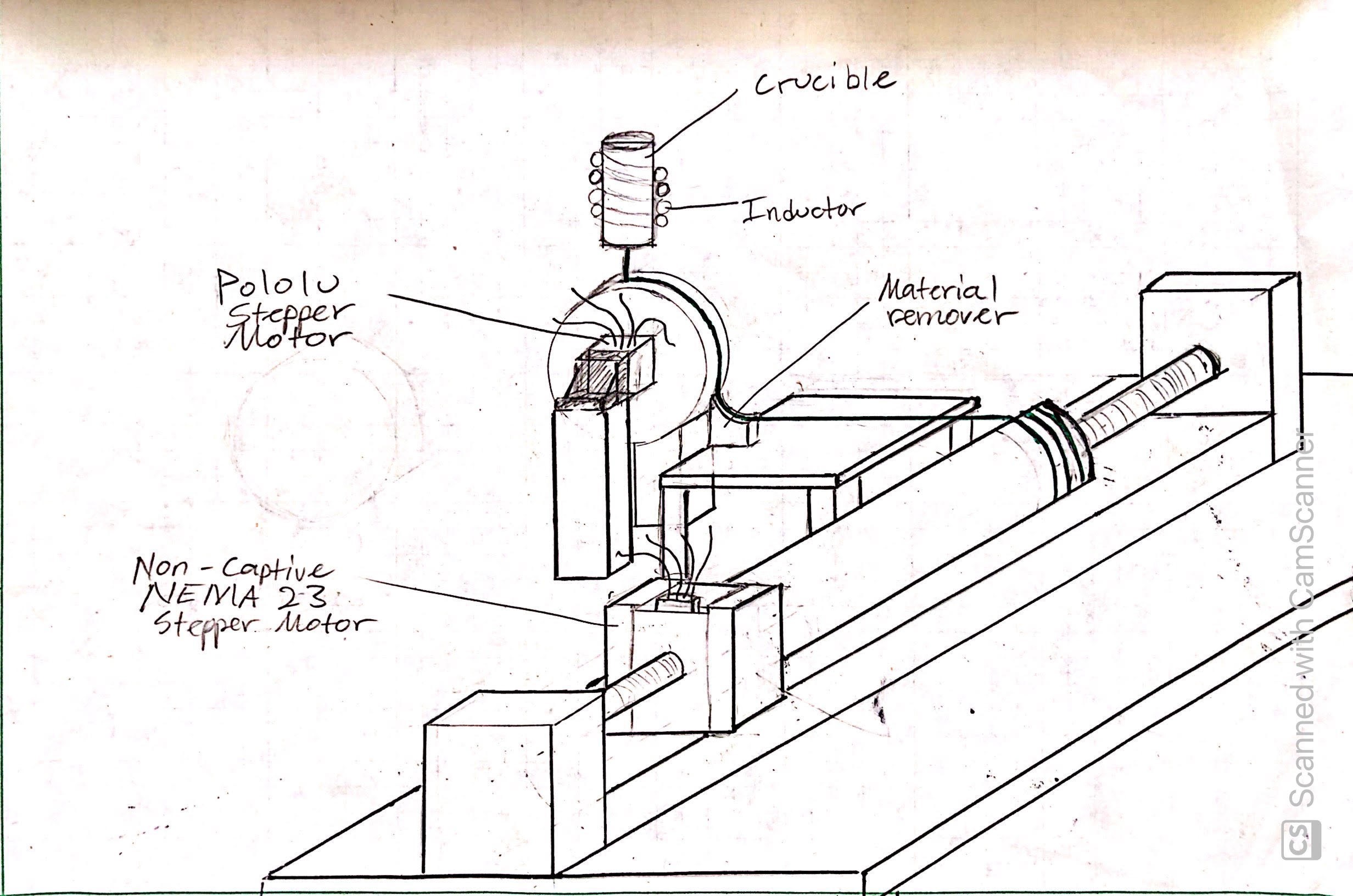 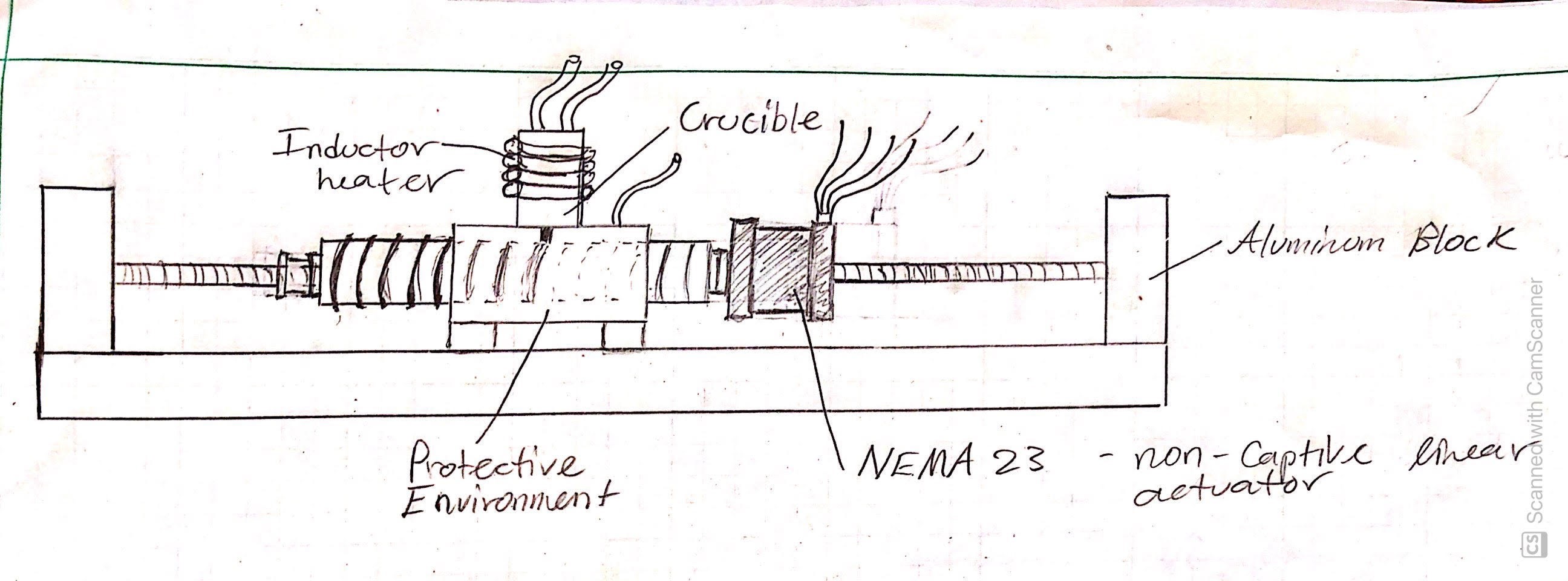 11
Final Design
Copper mold will cool liquid BMG
Nema 32 and 14 motors rotate copper mold and wire collector system
Lever arm mechanism controls flow rate
Temperature sensor 
Inductor furnace
Inductor
Crucible
Motor
Copper Mold
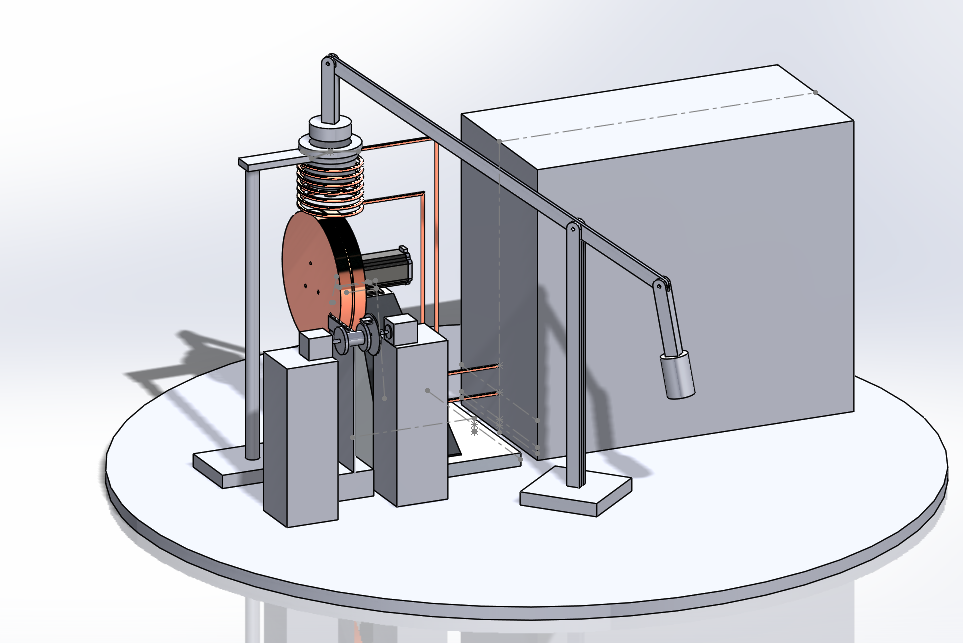 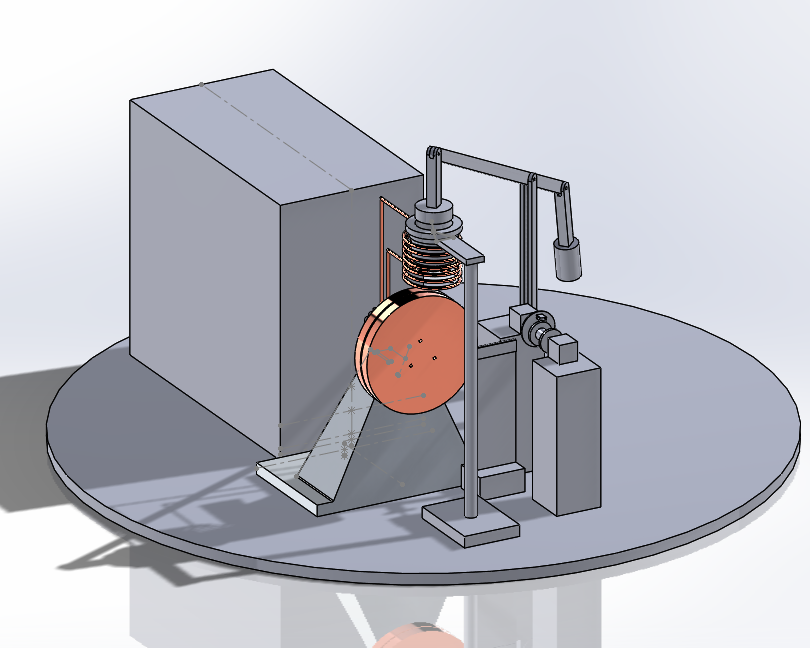 Wire Collector
Lever Arm
12
Control Environment
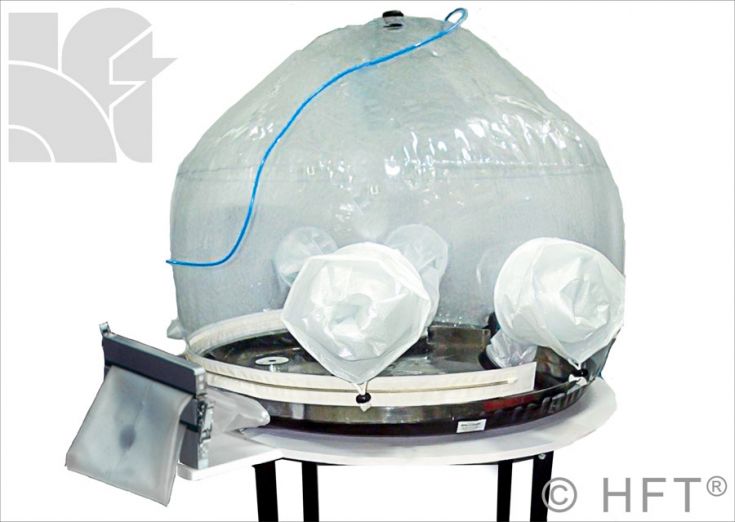 Flexible Welding Enclosure
Low Cost
Customizable
Allows access from outside
Strong ability to remove air
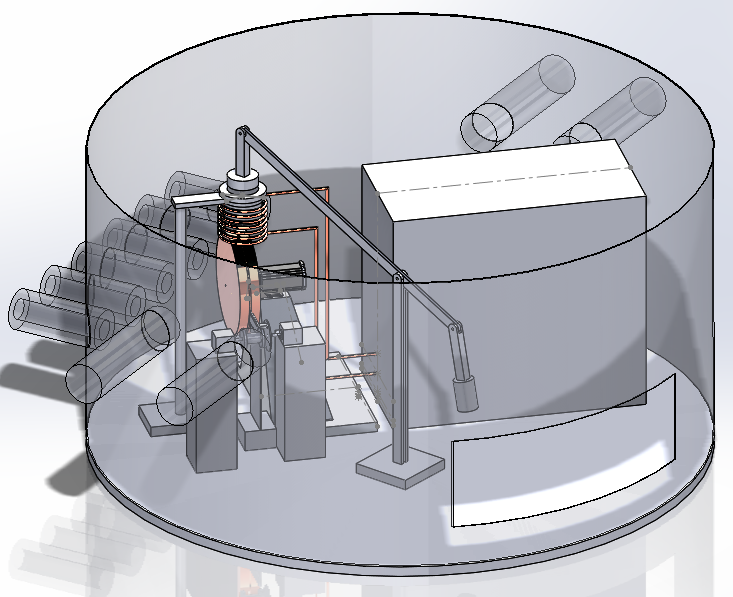 13
[Speaker Notes: Remove air to 10 ppm
36 in enclosure - $3831
48" --> 4344
60" --> 4761
72" --> 5265]
Induction Furnace
Rdoinduiction. 2020. Induction Melt Copper tubing as it is being fed through an Induction Coil. YouTube.
14
[Speaker Notes: Non-contact heating, the bigger the workpiece the higher the frequency must be
Skin effect, in electricity, the tendency of alternating high-frequency currents to crowd toward the surface of a conducting material
Time 20s and just how it melts]
Electromagnetic Induction
Faraday’s Law of Induction:
R
Ohms Law:
Image source: ResearchGate
15
[Speaker Notes: Bulk metallic glass highly reactive in a molten state and can corrode when exposed to oxygen
Why not arc melting? And other conventional heating methods
Explain eddy currents are a form of energy loss in an electronic system, however in this case we want this power loss because it take in the form of heat.]
Induction Furnace
MTI Corp
EASYHEAT
U.S Solid
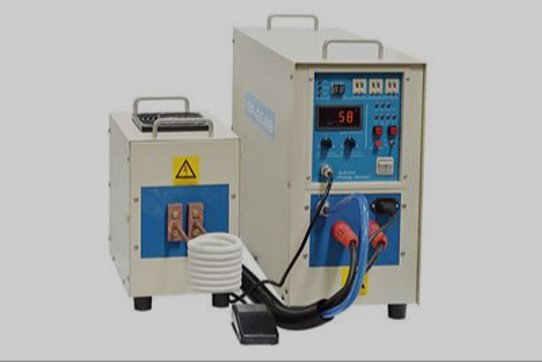 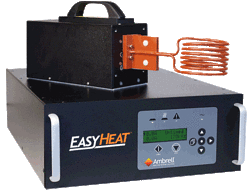 $944
Non-UL Complaint
$7,896
UL Complaint
$20,000
ISO Certified
16
[Speaker Notes: In a nutshell, UL is a safety organization that sets industry-wide standards on new products. They continually check these products to ensure they’re up to these standards. UL testing makes sure that wire sizes are correct or devices can handle the amount of current they claim to be able to. They also ensure that products are constructed correctly for the highest safety.
Talk about the issues as well?]
Sensors and Motors
Stepper Drivers
Nema 17
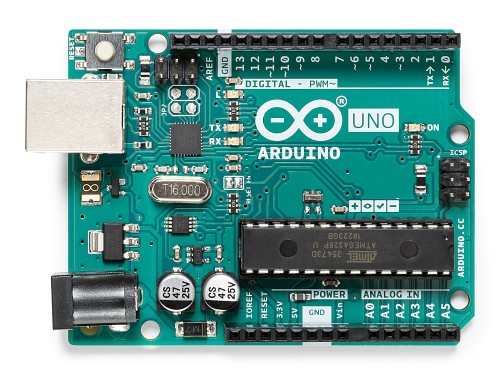 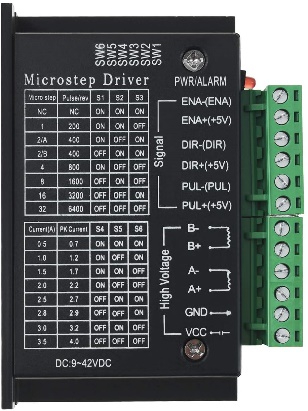 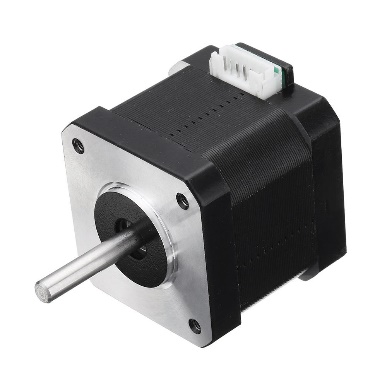 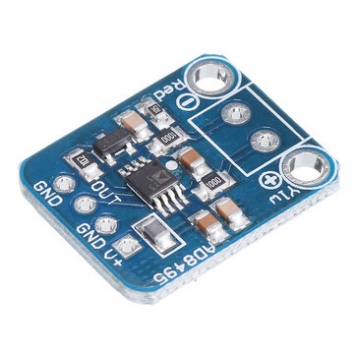 AD8495 module
Arduino Uno
Thermocouple
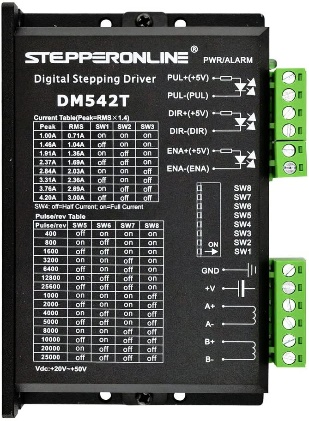 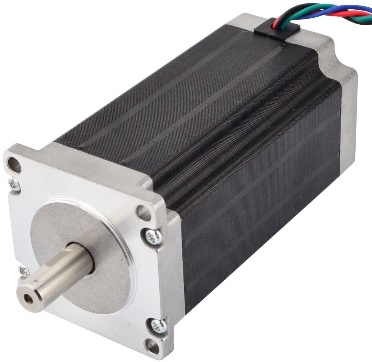 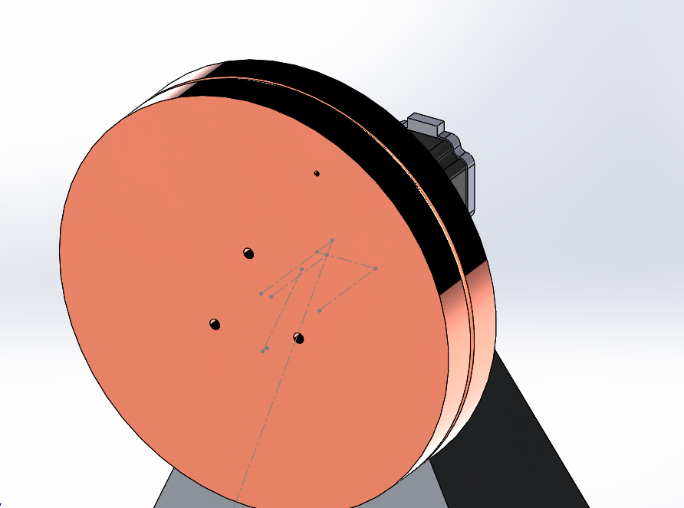 Nema 23
17
[Speaker Notes: Last comment.  Mention other temperature sesnors.  We want to make sure the mold is cool enough to provide the rapid cooling rate for vitrification of BMG. We also did some simulation to see how molten BMG will behave [pass it on]]
ANSYS Flow Chart
18
[Speaker Notes: ANSYS simulations were created to assist in the manufacturing of springs and wires to understand its behavior and be efficient with material 
The transient simulation of the mold and solid BMG wire to calculate the cooling rate needed to undergo the vitrification process to reach the amorphous crystal structure. 
Then, we will use ANSYS Fluent to analyze the fluid mechanics behavior of the molten metallic glass to understand the material and to see if it will splash, which is an undesirable factor, as it is not cost efficient to waste the material. the heat transfer will also be analyzed

Previously from pdr: 
The simulation is to assist in the manufacturing efforts 
Before we go to the lab and manufacture the springs and wires, the simulation will give us an understanding on the thermal and fluid mechanic properties of the metallic glass
The steps we need to take are as follows: pour to study the fluid properties of vitreloy 106, then cast on the following geometries 
The simulation will give us numerical data to understand before we physically study and manufacture, which is vital due to our current virtual environment, it is cost effective, and will assess what is possible. We will also have a cooling rate for the plate and disk, and see if the copper mold is suffienient to cool the metallic glass or if an exrernal cooling sourse is required]
Properties of Vitreloy 106 used in ANSYS
Casting: BMG vs Crystalline Metals
Properties of vitreloy 106:
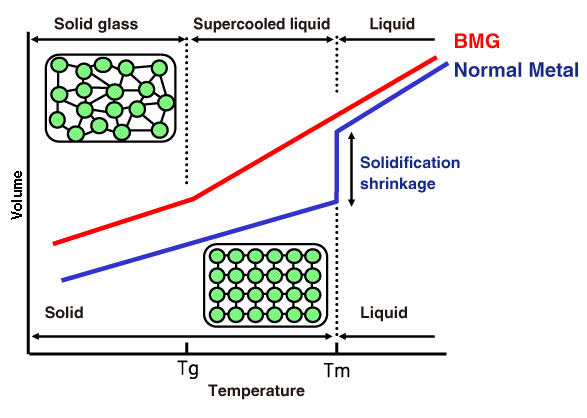 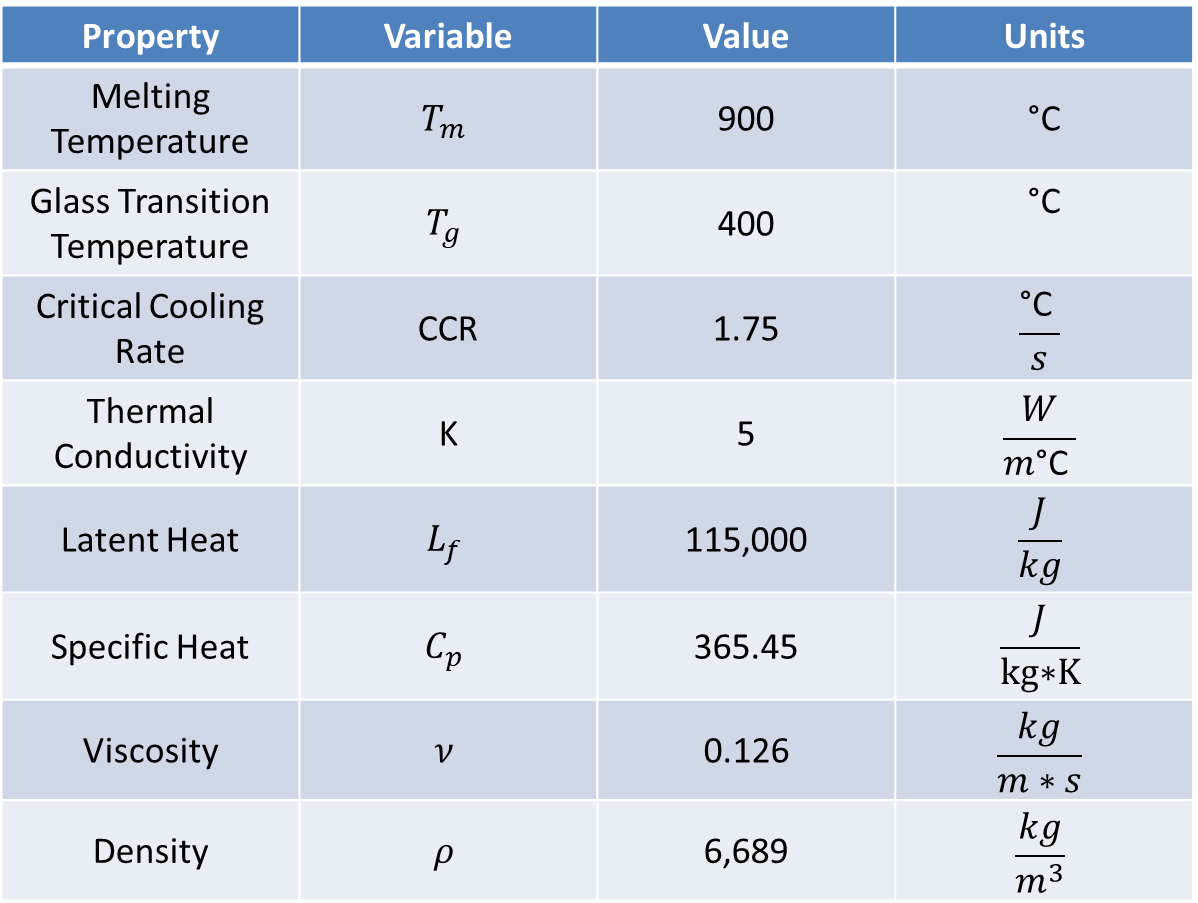 Adamant Namiki. 2021. Metallic Glass. ad-na.com
“Liquidmetal Material Properties,” Liquidmetal Technologies, 11-Jun-2020.
Materion, “Bulk Metallic Glass- The Next Metal,”
Yub Lee, S., 2005. Deformation Mechanisms Of Bulk Metallic Glass Matrix Composites.
19
[Speaker Notes: The graph on the left -> the red line pertains to metallic glass, and the blue for regular, crystalline metals 
As the normal metal cools, it shrinks and forms crystalline structures, reducing their volume
BMGs do not undergo the solidification shrinkage as they cool, so they do not lose any volume as they solidify, they instead form glassy and amorphous structures

The table on the right has the properties of the bulk metallic glass vitreloy 106 
Melting temperature is 900 C
Glass transition temperature is 400 C and is the solidification temperature so that it does not form crystalline structures (form glassy structures) 
Thermal conductivity is the measure on how well a material conducts and transfers heat 
Latent heat is the amount of energy required to undergo a phase change, latent heat of fusion is that energy required to go from a solid to a liquid
critical cooling rate is dictated per material, 1.75 C/s, which is the required rate for the amorphous structure to form]
ANSYS Plate Set Up
Vit. 106 Wire:
Temp =  900 °C
Diameter = 2 mm
General: 
Transient Conduction heat transfer
No phase change
Ambient temp = 25 °C
The goal is to calculate the cooling rate.
Copper Mold:
Temp = 25 °C
Length: 50.8 mm
Width: 50.8 mm
Thickness: 12.7 mm
20
[Speaker Notes: Transient Conduction heat transfer – to analyze thermal change in respect to time
Ambient temp = 25 °C
No phase change
The goal is to calculate the critical cooling rate. 
Temp of bmg wire is at 900 C (melt temp)
D = 2mm
Copper mold 25 C (ambient temp)]
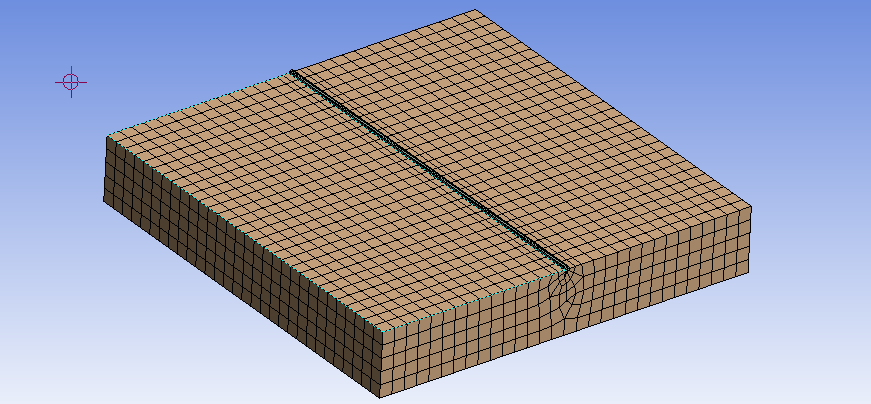 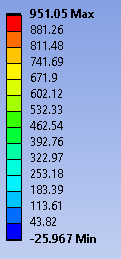 21
[Speaker Notes: To learn ANSYS and to determine an external cooling sources is needed, a simple simulation was made. For simulation’s purposes only, the block was assumed to be pure copper and the wire was made from BMG with the properties stated previously. 

Video is slowed to 0.25 speed]
Mesh Analysis and Cooling Rate
Mesh size
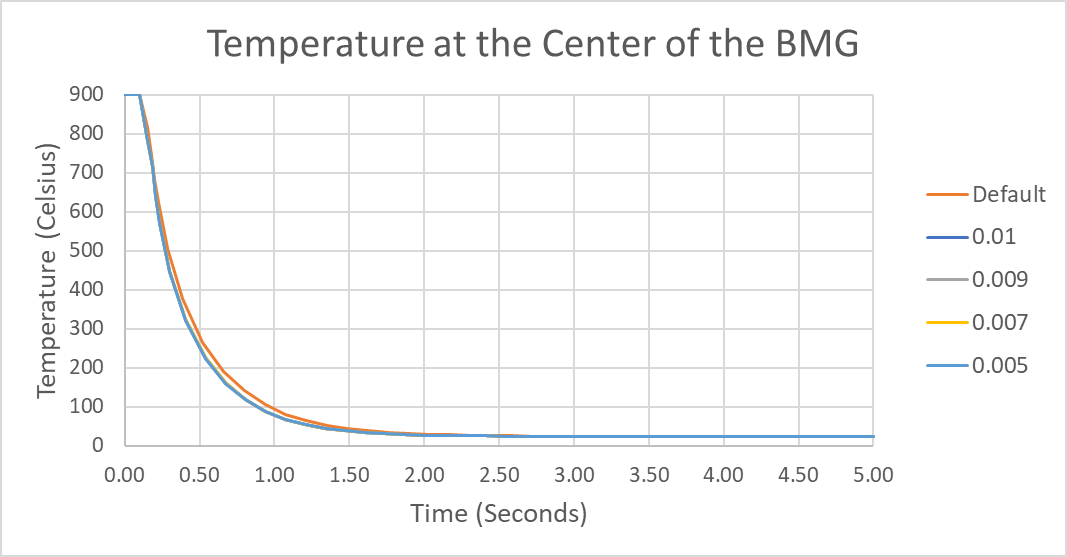 22
[Speaker Notes: Glass transition temperature: 400C or 673K
Calculate the critical cooling rate from 900C to 400C
Cooling rate was calculated by solving for the slope from 900C (melting temp) to just below 400C (Glass transition temp)
The cooling rate was calculated to be roughly in the 1900 C/s range, which is more than enough to meet the 1.75 C/s critical cooling rate]
ANSYS Disk Set Up
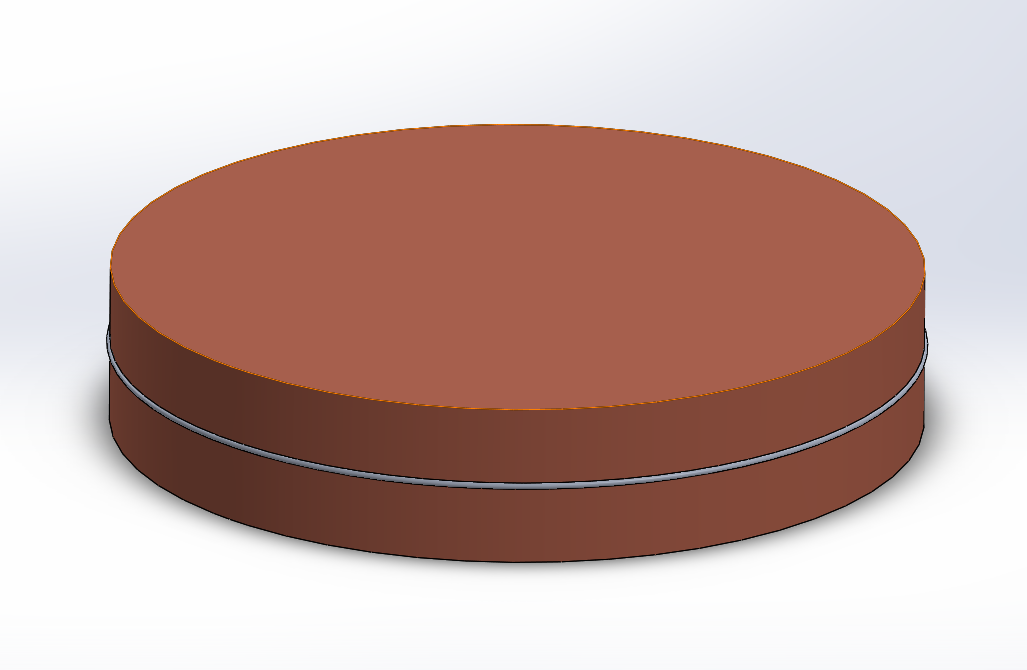 General: 
Transient Conduction heat transfer
No phase change
Ambient temp = 25 °C
The goal is to calculate the cooling rate.
Vit. 106 Ring:
Temp =  900 °C
Diameter = 2 mm
Copper Mold:
Temp = 25 °C
Diameter = 254 mm 
Thickness = 50.8 mm
23
[Speaker Notes: Similarly to the previous set up, this has two solid bodies thermally in contact the solid copper mold and the solid bmg ring
The goal is to calculate the cooling rate to see if it will vitrify and form the amorphous structures
Bmg is at melting temp and D = 2mm
Copper mold is at ambient temp and D = 254 mm, thickness = 50.8mm

Adjusted the design to have a similar design for the solidworks assembly]
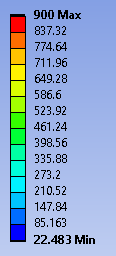 24
[Speaker Notes: On the left is the mesh setting applied 
On the right is the ANSYS simulation 
Video is slowed down by to 0.25 speed]
Mesh Analysis and Cooling Rate
Mesh size
25
[Speaker Notes: Glass transition temperature: 400C or 673K
Calculate the critical cooling rate from 900C to 400C
Cooling rate was calculated by solving for the slope from 900C (melting temp) to just below 400C (Glass transition temp)
The cooling rate was calculated to be roughly in the 3400-3200 C/s range, which is more than enough to meet the 1.75 C/s critical cooling rate

Similarly, the cooling rate was calculated by solving for the slope between melting temp and TG
Read out range high – low or average]
ANSYS Fluent Set Up
Vit. 106 domain:
Covers the top of the plate
Overall temperature will vary with time within
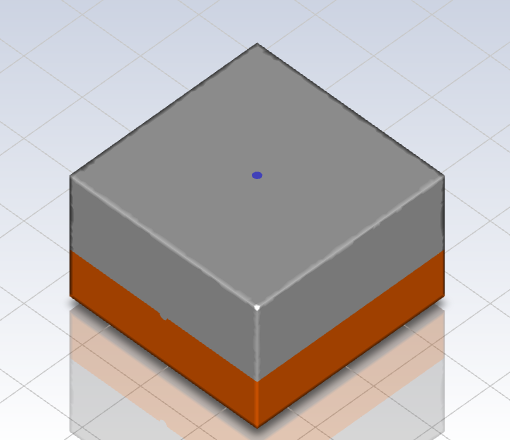 Copper Mold:
Temp = 25 °C
Length = 254 mm 
Thickness = 12.7 mm
Groove:
Diameter = 2 mm
26
[Speaker Notes: What's the significance of the simulation
Does it splash? 
What is the difference from the previous simulation
	Latent heat – amount of energy used during phase change
	Viscosity – flow of the material
	Enthalpy - 
	Entropy -]
ANSYS Fluent Set Up
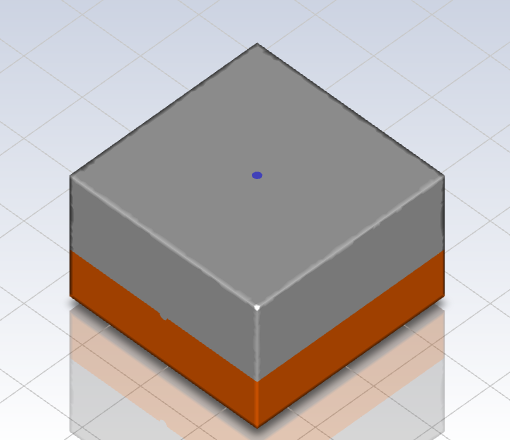 General:
Two phases:
Argon
Molten vit. 106
Boundary conditions defined at inlet
Material flows in for 3 second
Cools for the rest of the simulation
Inlet:
Velocity =  0.066 m/s
Molten vit. 106 flows in
Temp = 900 °C
27
[Speaker Notes: Boundary conditions specified at inlet 

Molten vit. 106 flows to the two outlets
Face shape for simulation accuracy to account for overflow
* subject to be taken out if outlet is removed


Need to: add face snippets to display domains if inlet and outlet (if it is kept) 

If we keep outlet – material will pour out and perhaps not cool properly 
No outlet – might not cool properly still]
RESULTS
28
Limitations of the Simulation
29
[Speaker Notes: 1 simulate a moving part and fluid flow
	rotation, translation, and fluid dynamics are computationally taxing. Causes our laptops to overheat
2 Since we cant simulate the moving part, the material will overlap itself and keep it hot which makes it difficult to determine the cooling rate of the material

3 needed to be in a lab environment to do testing of properties

Various unknown properties]
Conclusion
Designed two manufacturing systems but one was developed
Searched for induction furnaces, thermal sensors, and motors
Copper can cool down the BMG per transient model
The fluent model showed some splashing and confirmed that copper can cool down the BMG
30
[Speaker Notes: Talk about the design and how springs were mentioned at the start of the presentation
Mention the electrical decision and the final decisions

What we did and what we found out during the project
Design]
Questions or comments?
31